Zastosowanie technologii                  w edukacji
Nowoczesne techniki jako super pomoc            w nauce i w nauczaniu
Spis treści:
Tablety interaktywne.
Programy edukacyjne.
Zalety stosowania programów edukacyjnych.
Dzienniki elektroniczne.
Książki na nośnikach elektronicznych.
Gry edukacyjne.
Podłoga interaktywna.
tablety interaktywne
Tablet interaktywny służy do zdalnej obsługi tablicy interaktywnej. Jest to urządzenie bezprzewodowe, co pozwala prowadzącemu prezentację np. nauczycielowi na poruszanie się po sali i równoczesne ingerowanie w treść prezentacji.Doskonałe rozwiązanie do klas                   z nauczaniem integracyjnym. Osoby nie mające możliwości podejścia do tablicy mogą również czynnie uczestniczyć w lekcji.
Programy edukacyjne
Szkoły posiadają pracownie komputerowe, z których uczniowie korzystają nie tylko na lekcjach informatyki, ale również coraz częściej na innych lekcjach. Współczesny nauczyciel do realizacji zadań dydaktycznych używa również technologii informacyjnej. 
     Nauczanie wspomagane komputerem stosowane na lekcjach pozwala nie tylko rozwijać umiejętności informatyczne, ale także poprzez zastosowanie odpowiednich programów edukacyjnych stwarza znakomite warunki dla rozwoju myślenia twórczego dzieci. Komputer multimedialny wraz z odpowiednim oprogramowaniem jest bardzo dobrym narzędziem do pracy na lekcji.
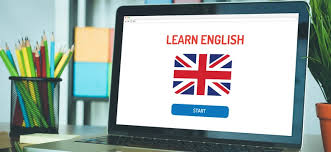 Zalety stosowania programów edukacyjnych
Obrazy i dźwięki, których dostarczają techniczne środki wzrokowo - słuchowe, przedstawiają rzeczywistość w sposób różnorodny i bogaty. U uczniów pobudza się ciekawość oraz chęć i gotowość uczenia się. 
Proces kształcenia jest maksymalnie indywidualizowany (każdy uczeń ma inną osobowość i pracuje w innym tempie). 
Zajęcia lekcyjne są wzbogacone o nowe rozwiązania metodyczne, co zachęca uczniów do większego wysiłku umysłowego i wiary we własne siły 
Dzieci jednocześnie uczą się i bawią, co powoduje wzrost efektywności nauczania. 
Rozwija się samodzielność dzieci i kształtuje w nich postawa poszukująca i twórcza. 
Komputer odpowiednio użyty w czasie lekcji wyzwala dużą aktywność uczniów w porównaniu z innymi środkami dydaktycznymi, podnosi efekty nauczania. 
Komputer ma duże znaczenie w reedukacji dzieci z trudnościami w nauce. Odpowiednie programy pomagają w nauce czytania, w opanowaniu ortografii, gramatyki, liczenia oraz rozwiązywania zadań. 
Komputer nie zdenerwuje się mimo kolejnych potknięć ucznia Dzięki zdolności do powtarzania tych samych operacji, wielokrotnie powtórzy zadanie czy polecenie, nie irytując się jak człowiek. Dlatego przy jego pomocy nauka staje się łatwiejsza dla ucznia. Dziecko może pracować z komputerem bez stresu, gdyż nie stawia on ocen. 
Może spowodować istotne zmiany wzorów nauczania oraz interakcji w klasie szkolnej. Podczas pracy z komputerem uczniowie rozmawiają ze sobą, wzajemnie zadają sobie pytania i udzielają na nie odpowiedzi, głośno komentują swe osiągnięcia.
Zalety cd.
Wykorzystując komputer, dzieci uczą się formułowania problemu i analizowania możliwości optymalnych rozwiązań. Uzyskane wyniki wyrabiają u dzieci nawyk myślenia twórczego. 
Wykorzystanie komputera do opracowania nowego materiału bądź samodzielnego wykonywania zadań przez uczniów przyczynia się do powstania pozytywnej motywacji w czasie nauki. 
Rozbudza ona także aktywność poznawczą uczniów i umiejętność rozwiązywania przez nich zadań i problemów o różnym stopniu trudności. 
Zarejestrowanie na lekcji prób wykonania zadania lub ćwiczenia przez uczącego się stwarza możliwość porównywania osiągnięć różnych uczniów, co stanowi zalążek współzawodnictwa. Praca z komputerem bez wątpienia rozwija wyobraźnię. 
Zastosowanie dydaktycznych gier komputerowych wprowadza taki właśnie element współzawodnictwa, silnie aktywizuje, zachęca ucznia do rywalizacji z samym komputerem.
 Poprzez korzystanie ze sprzętu informatycznego wyrabiany jest nawyk koncentrowania się i dobrego organizowania pracy. Opanowanie określonych umiejętności w pracy z komputerem, takich jak: znajomość klawiatury i sposobów użycia określonych klawiszy, uruchamianie programów i praca z nimi stanowią ważny element kultury informatycznej, którą dzieci powinny wzbogacać na dalszych etapach edukacji. 
        Dobry program przeznaczony dla dzieci w wieku szkolnym powinien nawiązywać do doświadczeń życiowych dziecka, być atrakcyjny pod względem graficznym, dźwiękowym oraz nieskomplikowany w obsłudze. Powinien rozwijać myślenie twórcze dziecka.
Dzienniki elektroniczne
W wielu szkołach jest często stosowany, jako dodatkowy element kontaktu z rodzicami, ponadto zakres informacji przechowywanych                  w dziennikach elektronicznych jest przeważnie większy niż    w tradycyjnych szkolnych dziennikach. 
      W 2009 r. MEN pozwoliło na  stosowanie dzienników elektronicznych umożliwiając szkołom prowadzenie wyłącznie dziennika elektronicznego w miejsce ich papierowych poprzedników.
Książki na nośnikach elektronicznych
E book często jest elektroniczną wersją publikacji tradycyjnej, jednak niektóre e-książki istnieją bez drukowanego odpowiednika. Publikacja elektroniczna jest niekiedy ujmowana szerzej, gdyż obejmuje materiały elektroniczne niebędące książkami, jak choćby artykuły internetowe. E-książki można czytać na dedykowanych urządzeniach, czyli czytnikach, ale także na dowolnym urządzeniu komputerowym z kontrolowanym ekranem, w tym desktopach, laptopach, tabletach, palmtopach             i smartfonach.
Gry edukacyjne
Gra edukacyjna – to gra, której zasady opracowano w taki sposób, że jej elementy służą poprawie umiejętności lub poszerzeniu zasobów wiedzy graczy. Poza walorami czysto rozrywkowymi, gra taka stymuluje rozwój graczy w określonych kierunkach i obszarach. Gry edukacyjne są popularnym narzędziem dydaktycznym, cenionym za skuteczność, osiąganą dzięki zwiększeniu atrakcyjności procesu dydaktycznego. Mimo że ich podstawowym celem jest edukacja, stanowią formę rozrywki, co niesie dodatkową wartość poznawczą – aktywizacja układu limbicznego, związanego między innymi wywoływaniem pozytywnych emocji (odczuwaniem przyjemności; zob. hedonizm), pobudza mózg do pracy i rozwoju. Jest to naturalny dla człowieka mechanizm przetrwania                    i przystosowania: przyjemność uczy nas odróżniać to, co dla nas dobre i korzystne (stymuluje procesy uczenia się).
Podłoga interaktywna
Podłogi interaktywne to całkiem nowoczesne urządzenia. Poruszając się po nich, można wprawiać w ruch wyświetlane obiekty, tworzyć rysunki światłem, a także grać w ciekawe gry. Wirtualny system, który dzięki zamontowanym czujnikom ruchu umożliwia zintegrowanie aktywności fizycznej użytkownika z obrazem rzucanym przez projektor na ziemię. Poruszająca się po interaktywnej podłodze osoba uruchamia funkcje gry, co daje możliwość sterowania                  i poruszania obrazem przy pomocy swoich rąk, czy ciała. Niektóre zestawy wyposażone są w specjalny pisak interaktywny, umożliwiający bardziej precyzyjne sterowanie i wprowadzający nowe funkcje urządzenia.
Zalety  tej technologii:
Aktywna zabawa.
Nauka poprzez zabawę.
Zachęta do aktywności i ruchu poprzez zabawę.
Kreatywne zabawy.
Integracja grupy.
Prezentację przygotował:
Marcin Bors klasa VI
Szkoła Podstawowa nr 4
W Skierniewicach